Tutustu koko tiekarttaan tästä linkistä.
Lounais-Suomen kirjastojen kestävän kehityksen tiekartta
Marttilan kirjaston toimenpidesuunnitelma
Kestävyystyömme pohjautuu Lounais-Suomen kirjastojen kestävän kehityksen tiekartan painopisteisiin
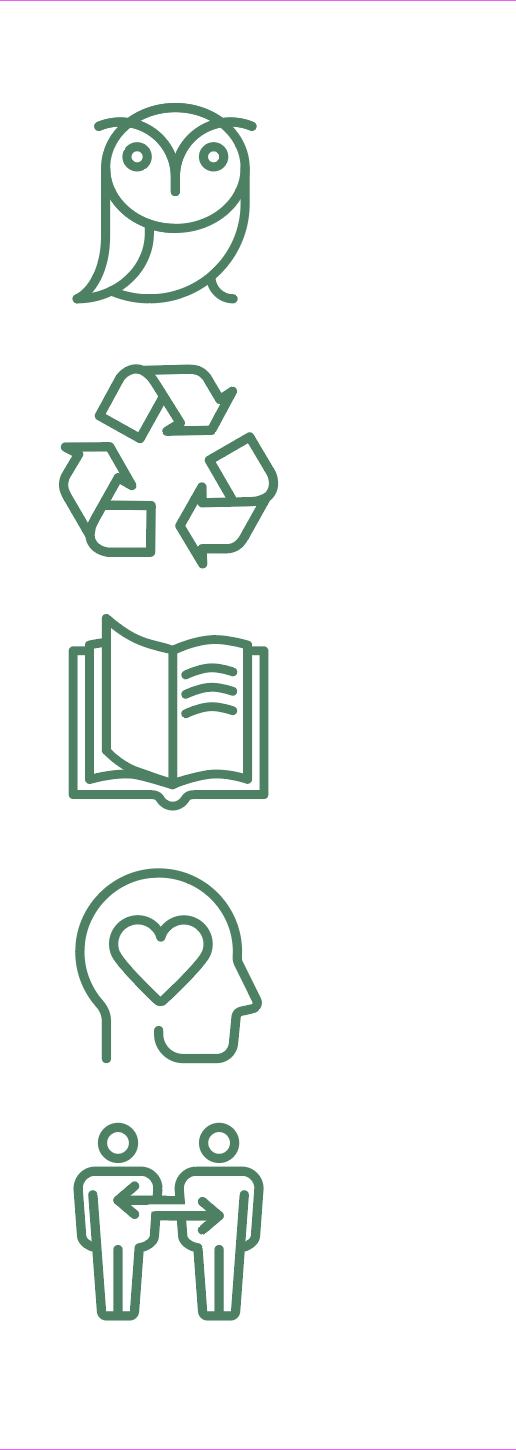 Kirjasto tukee monilukutaitoa ja ohjaa oikean tiedon äärelle. Kirjastot tunnistetaan helposti lähestyttävänä tahona, joka opastaa oikean tiedon äärelle sekä neuvoo ja tukee lähdekriittisyydessä ja media- ja monilukutaidossa.
Kirjasto toimii kestävyyden ja kiertotalouden esimerkkinä.Kirjastotoiminta tuottaa monenlaista positiivista kädenjälkeä ja toimii kiertotalouden esimerkkinä. Kiertotalouden merkitys tulee tulevaisuudessa vahvistumaan.
Kirjasto on merkittävä kulttuurisen kestävyyden tekijä.Kirjaston keskeinen tehtävä on kulttuurin, sivistyksen, kirjallisuuden ja lukutaidon vaaliminen.
Kirjastossa on tilaa rauhoittua. Kirjasto toimii rauhoittumisen ja keskittymisen paikkana. Kirjastosta saa tukea näiden taitojen opetteluun ja aivohyvinvoinnin edistämiseen.
Kirjasto on yhdenvertaisuuden turvasatama - nyt ja tulevaisuudessa. Kuka vain voi tulla kirjastoon milloin vain ja löytää kirjastosta itselleen sopivaa sisältöä.
Kestävän kehityksen lupauksemme
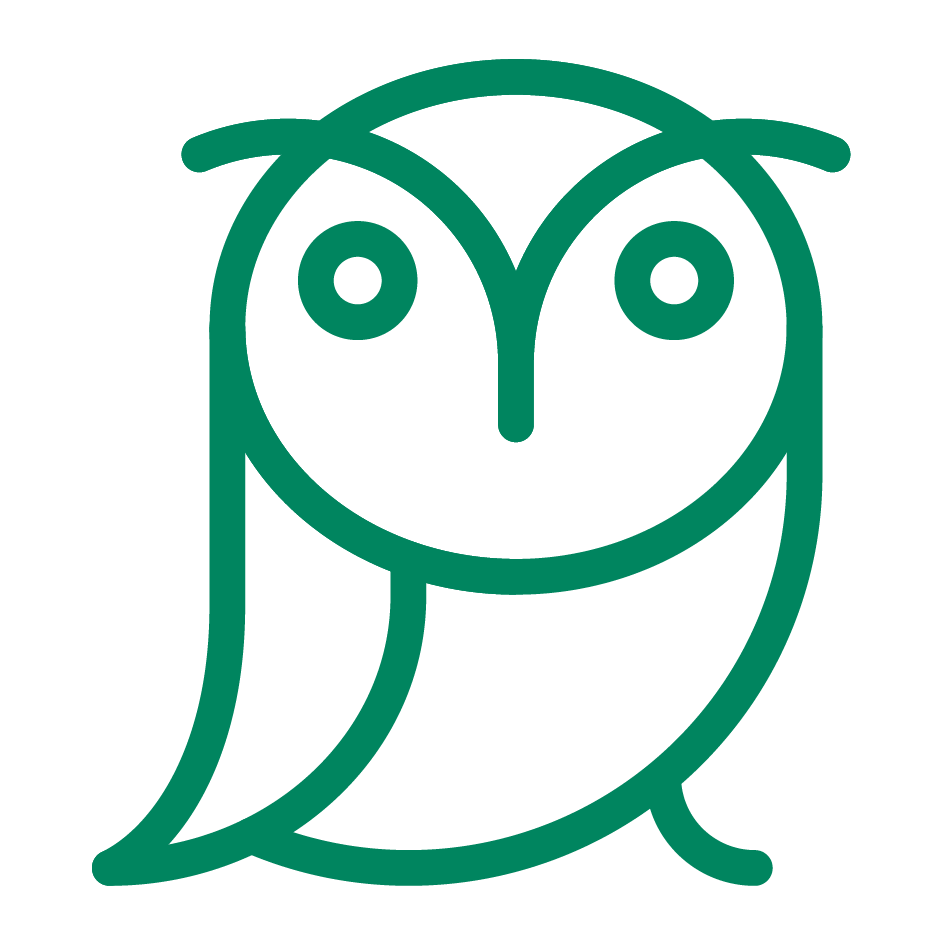 Kirjasto edistää kaikenikäisten lukutaitoa ja hyvinvointia.
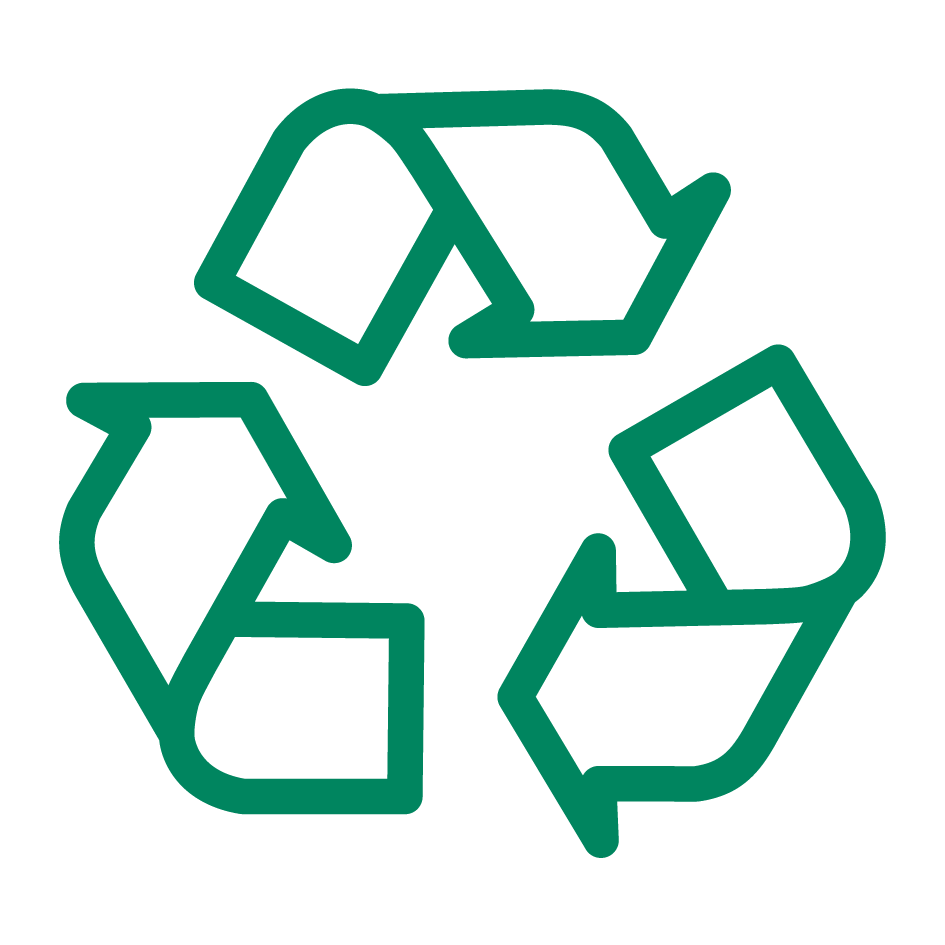 Kirjasto pitää huolta käyttäjien yhdenvertaisuudesta. Digitaalisia kanavia ja välineitä voidaan käyttää apukeinona saavutettavuuden lisäämiseen, mutta fyysiset kirjat, palvelut ja asiakaskohtaamiset säilyttävät merkityksellisyytensä.
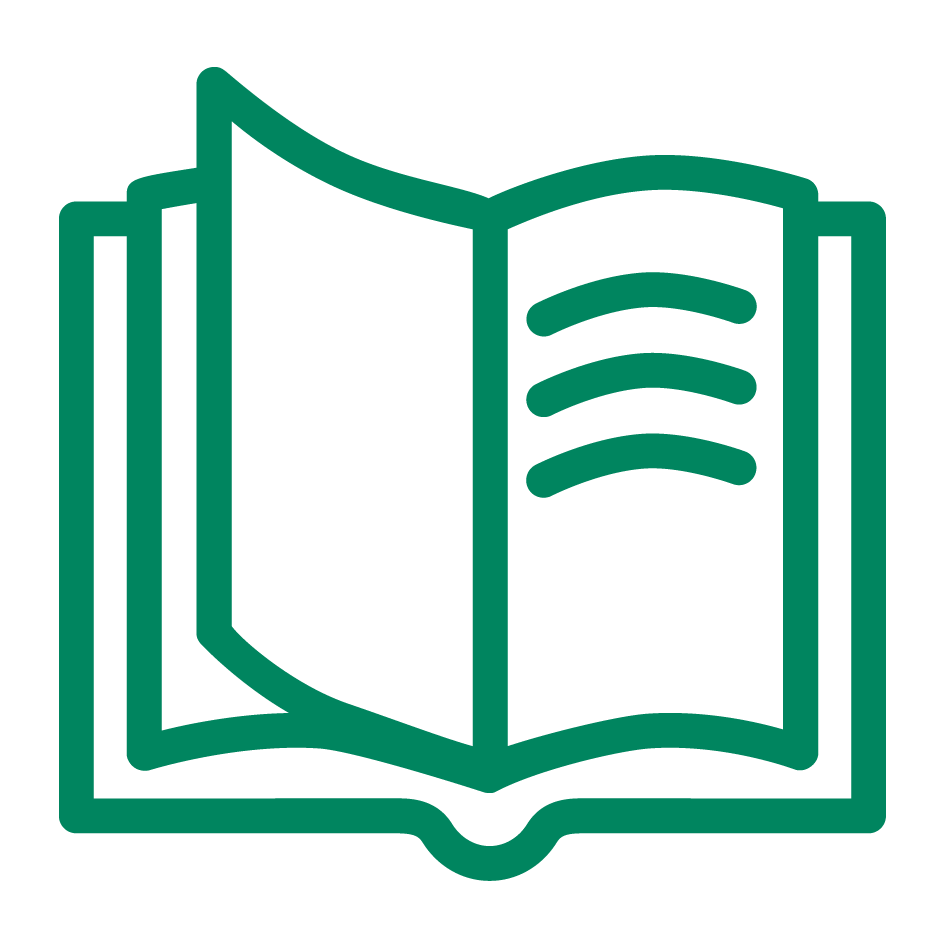 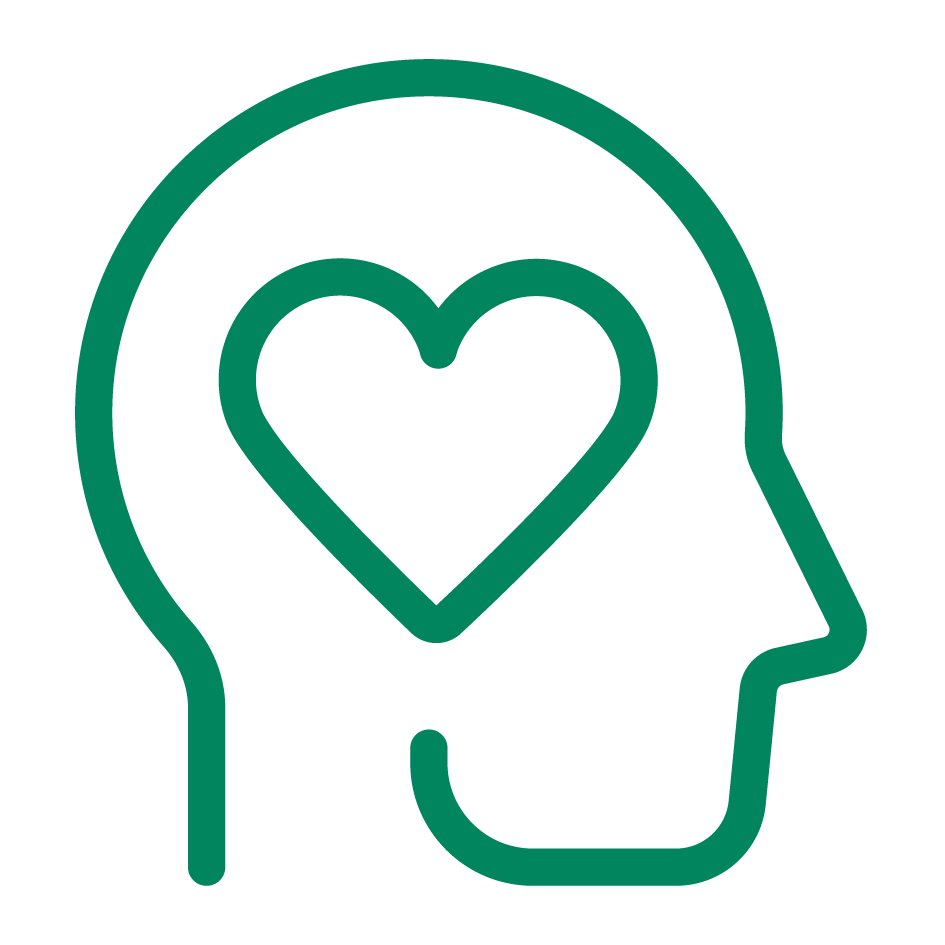 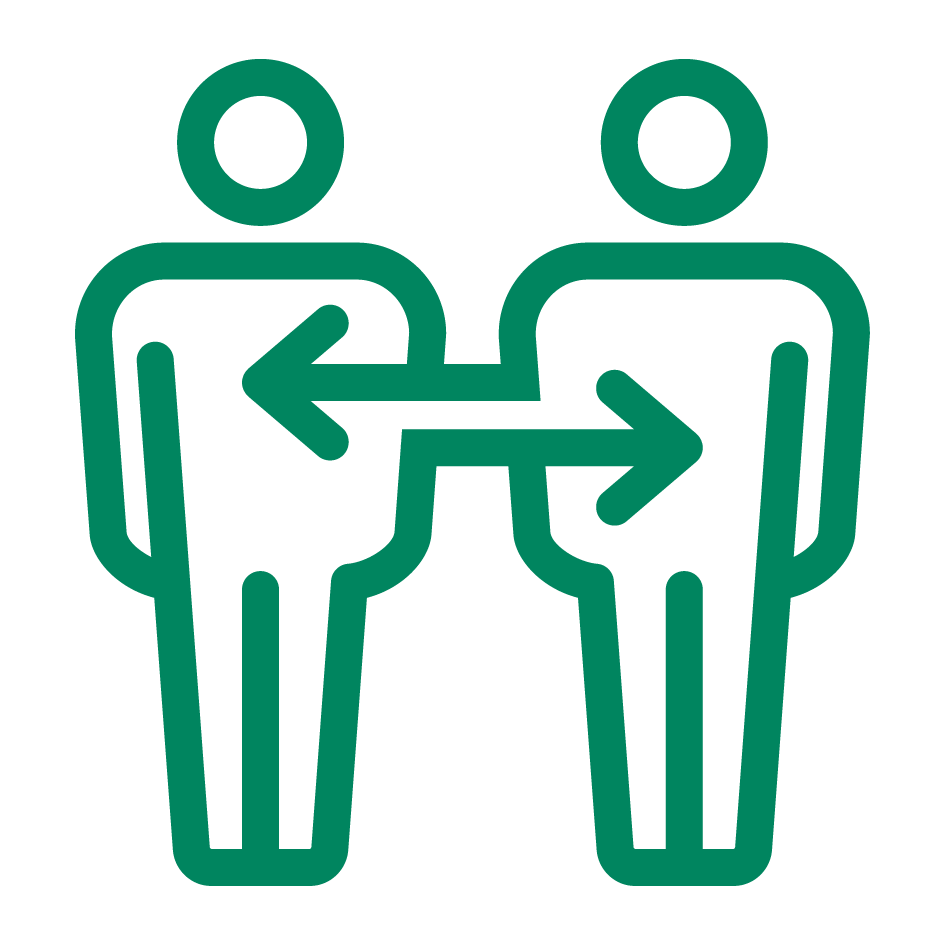 HUOMIOITA
KESTÄVYYSLUPAUS
KIRJASTO JA VASTUUHENKILÖT
Marttilan kirjasto
Kirjasto edistää kaikenikäisten lukutaitoa ja hyvinvointia
Kirjaston vaikuttavuus ihmisen elämän ajalta olisi kiinnostava tutkimusaihe. Samoin kuinka hyvä lukutaito näkyy yhteiskunnassa – väärä tieto ei leviä...
TOIMENPIDE
MITTARI
AJOITUS
VAIKUTUS
Tarjotaan eri asiakasryhmille sopivaa lukutaitoa edistävää ohjelmaa (esimerkiksi satutunnit, kirjavinkkaukset, luokkavierailut, kirjailijat kouluun ja lukupiirit)
tapahtumien määrä (tyyppi/teema)
osallistujien määrä
JATKUVA
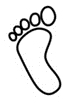 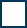 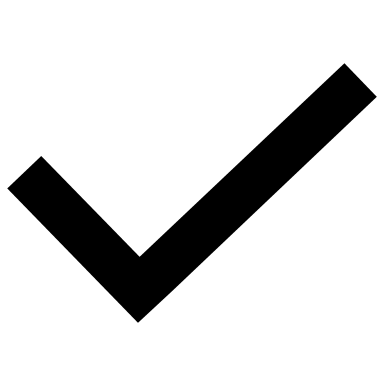 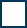 LYHYT HETI, VUODEN SISÄLLÄ
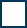 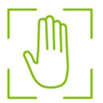 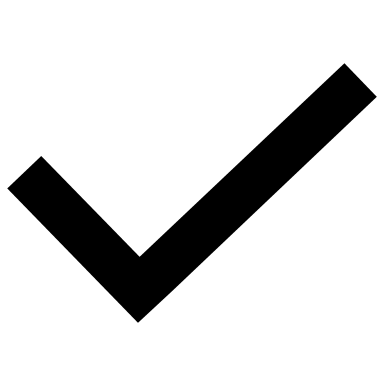 KESKIPITKÄ 1-3 VUOTTA
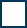 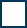 PITKÄ 4-10 VUOTTA
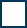 asiakaspalaute
neuvontakertojen laskenta
Kirjaston tiloissa voi solmia sosiaalisia kontakteja, vaihtaa ajatuksia ja saada neuvontaa eri asioissa.
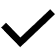 JATKUVA
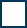 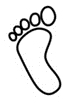 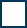 LYHYT HETI, VUODEN SISÄLLÄ
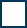 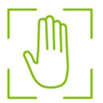 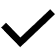 KESKIPITKÄ 1-3 VUOTTA
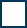 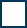 PITKÄ 4-10 VUOTTA
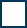 uudet lainaajat
lainausten määrän kasvu
Hankitaan erilaisia aineistoja, jotta kaikille olisi mielenkiinnonkohteita. Järjestetään tapahtumia ja palveluja, joiden avulla kirjastoon saadaan kävijöitä, jotka eivät ole vielä lukemisen harrastajia.
JATKUVA
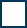 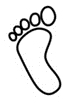 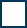 LYHYT HETI, VUODEN SISÄLLÄ
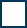 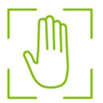 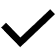 KESKIPITKÄ 1-3 VUOTTA
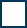 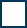 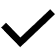 PITKÄ 4-10 VUOTTA
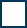 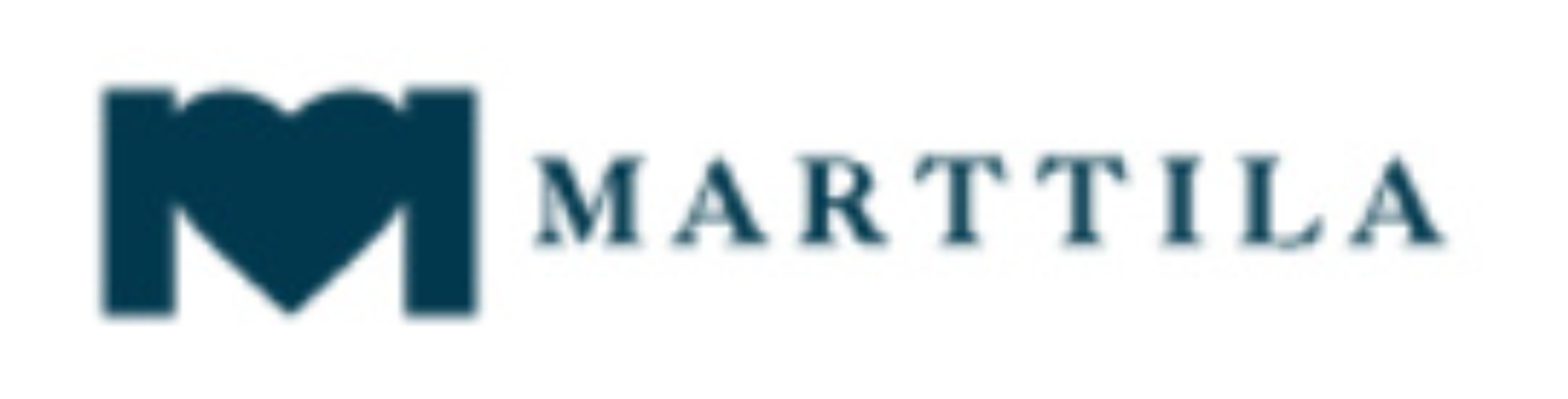 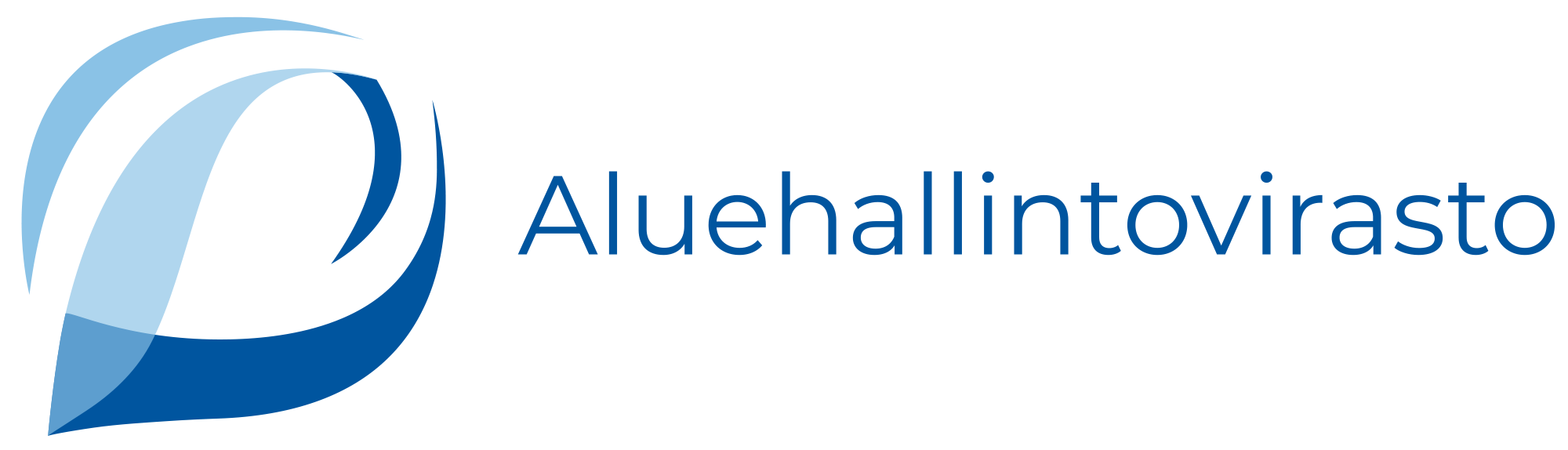 KIRJASTON KESTÄVYYSLUPAUS JA TOIMENPITEET
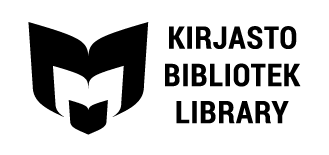 HUOMIOITA
KESTÄVYYSLUPAUS
KIRJASTO JA VASTUUHENKILÖT
Marttilan kirjasto
Kirjasto pitää huolta käyttäjien yhdenvertaisuudesta. Digitaalisia kanavia ja välineitä voidaan käyttää apukeinona saavutettavuuden lisäämiseen, mutta fyysiset kirjat, palvelut ja asiakaskohtaamiset säilyttävät merkityksellisyytensä.
TOIMENPIDE
MITTARI
AJOITUS
VAIKUTUS
Kirjasarjat koululaisille, etäluennot*, ympäristökasvatus, laitteet yhteiskäytössä

 *luennot kirjastolla, jolloin saavutettavaa monille
kirjasarjojen määrä
Lainausmäärät
määrä/v
Osallistujamäärä
JATKUVA
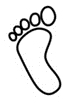 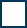 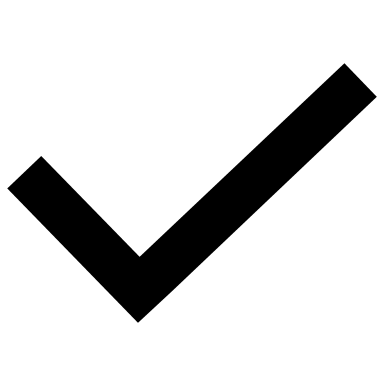 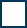 LYHYT HETI, VUODEN SISÄLLÄ
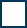 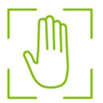 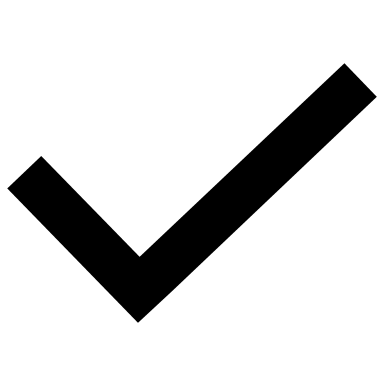 KESKIPITKÄ 1-3 VUOTTA
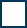 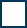 PITKÄ 4-10 VUOTTA
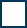 Kirjasto tarjoaa asiakkailleen mahdollisuuden käyttää lainalaitteita. Tämä edistää sellaisten asiakkaiden yhdenvertaisuutta, jotka eivät omista laitteita itse.
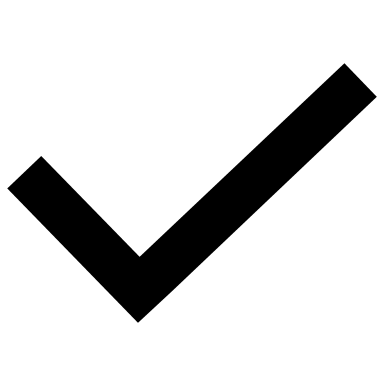 Laitteiden määrä
Lainauskerrat
JATKUVA
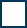 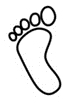 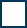 LYHYT HETI, VUODEN SISÄLLÄ
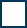 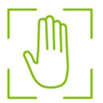 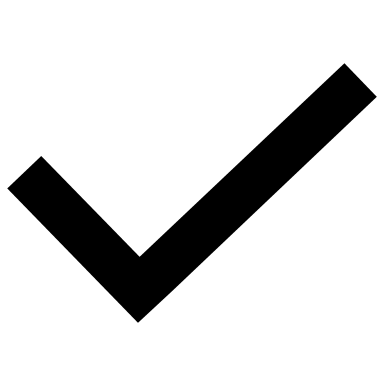 KESKIPITKÄ 1-3 VUOTTA
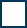 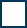 PITKÄ 4-10 VUOTTA
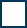 Ohjaukseen osallistuneiden määrä
Kirjastossa toteutetaan säännöllisesti laitteiden käytön ohjausta.
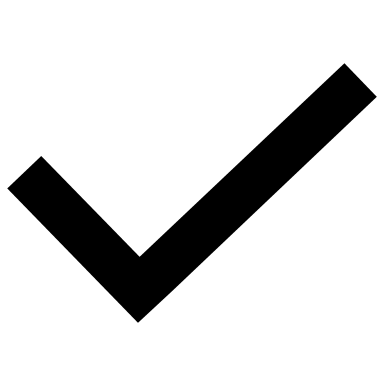 JATKUVA
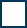 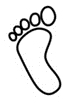 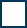 LYHYT HETI, VUODEN SISÄLLÄ
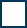 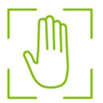 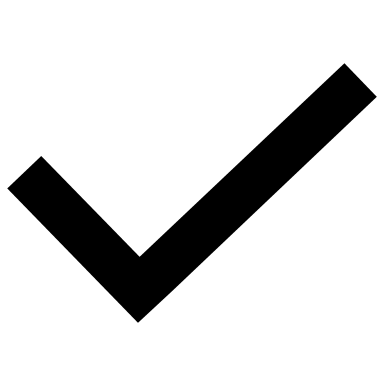 KESKIPITKÄ 1-3 VUOTTA
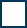 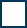 PITKÄ 4-10 VUOTTA
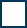 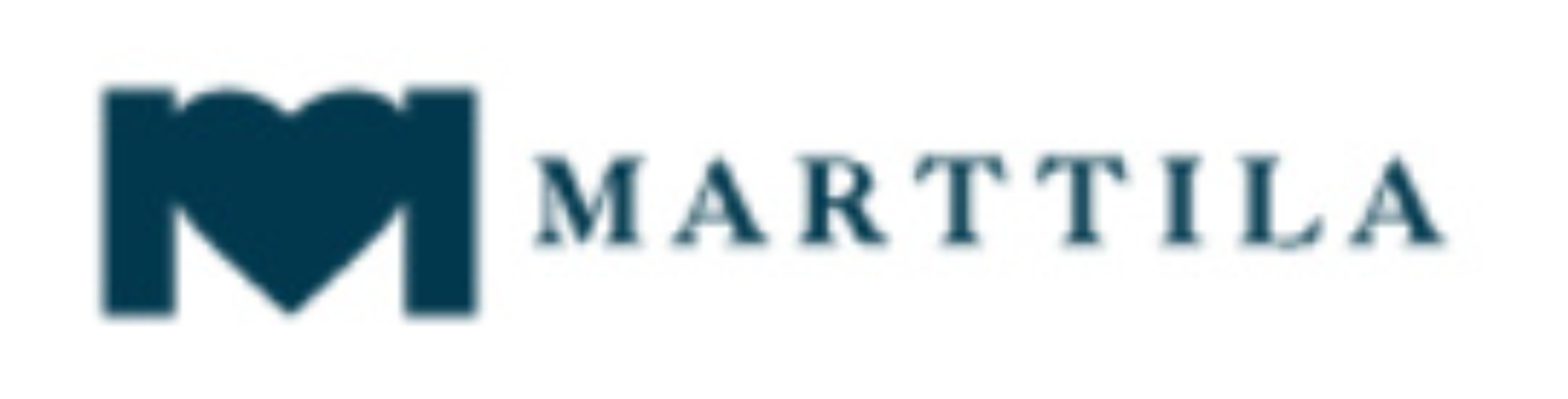 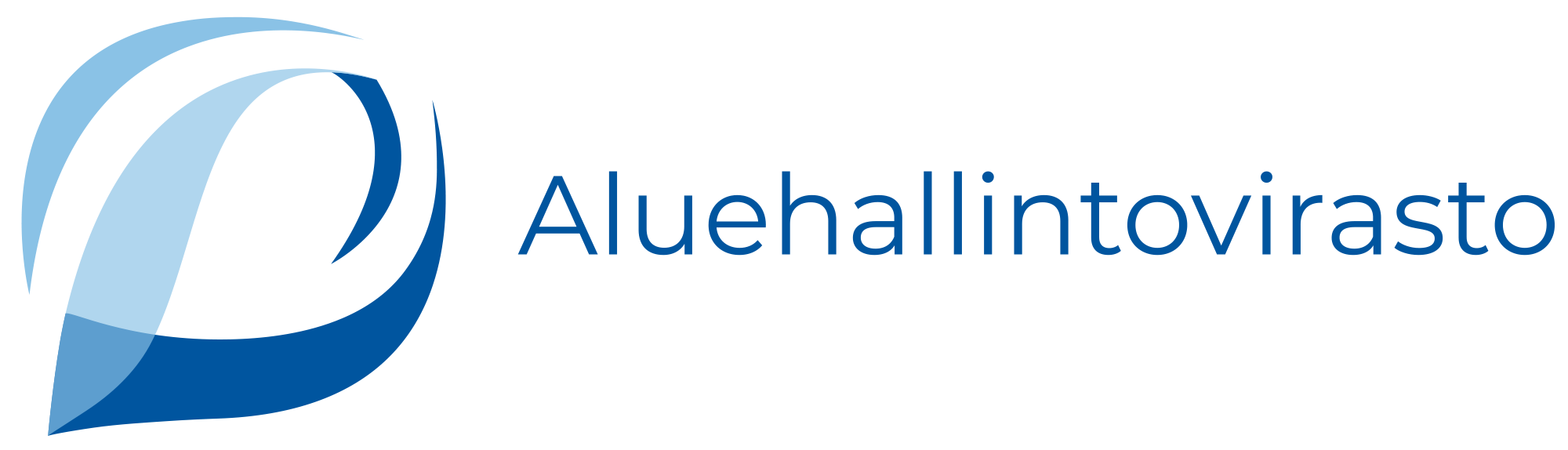 KIRJASTON KESTÄVYYSLUPAUS JA TOIMENPITEET
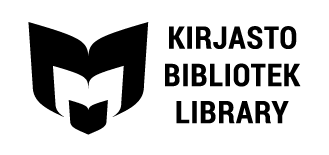